Week 3, Day 3:Threads
Today
Singleton Pattern (review)
Factory Method Pattern
Tomorrow
Quiz at start of lab
SE-2811
Slide design: Dr. Mark L. Hornick
Content: Dr. Hornick
Errors: Dr. Yoder
1
[Speaker Notes: 17q2 1-3,6-7,9-12]
Questions on Lab?
SE-2811
Dr. Mark L. Hornick
2
Quiz 3 topics
Strategy Pattern
Just like last quiz
Creating and starting a timer
Writing an anonymous inner class
Singleton
SE-2811
Dr. Mark L. Hornick
3
Minimal Singleton
public class MySingleton {
    private static MySingleton theInstance;
    private MySingleton(){/*…*/}
    public static synchronized MySingleton 
                getInstance() {
        if(theInstance == null) {
            theInstance = new MySingleton();
        }
        return theInstance;
    }
}
4
A note on Singletons
Some singletons actually manage multiple instances. (e.g., Lab 3)
But the constructor is still private, and the Singleton still makes sure duplicate singletons are not created
This is very similar to the Flyweight pattern…
SE-2811
Dr. Mark L. Hornick
5
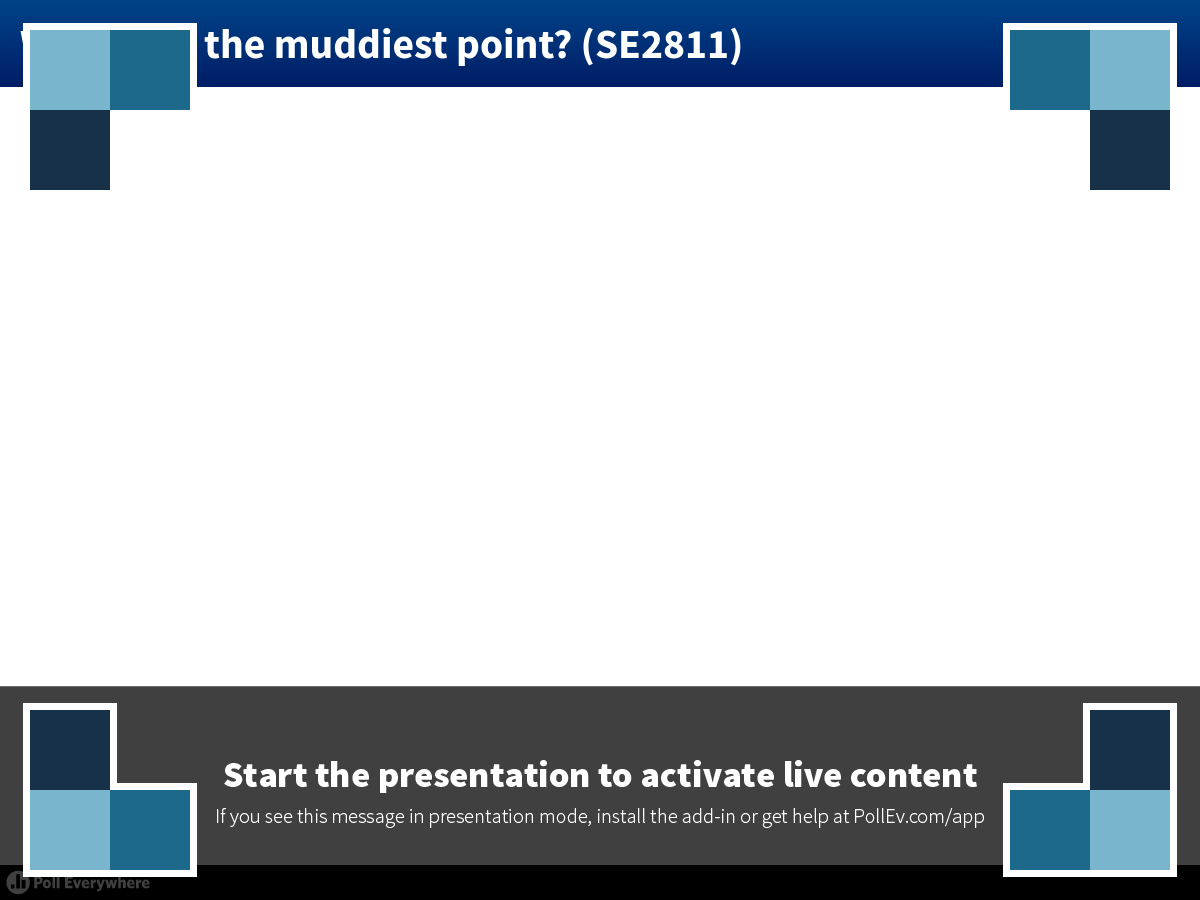 SE-2811
Dr. Mark L. Hornick
6
[Speaker Notes: Poll Title: What was the muddiest point? (SE2811)
https://www.polleverywhere.com/free_text_polls/zIp2tH2IVWjXv4H]